Figure 1. Leave-one-out cross-validation accuracy of classifying mental states with an SVM. Dashed line shows an ...
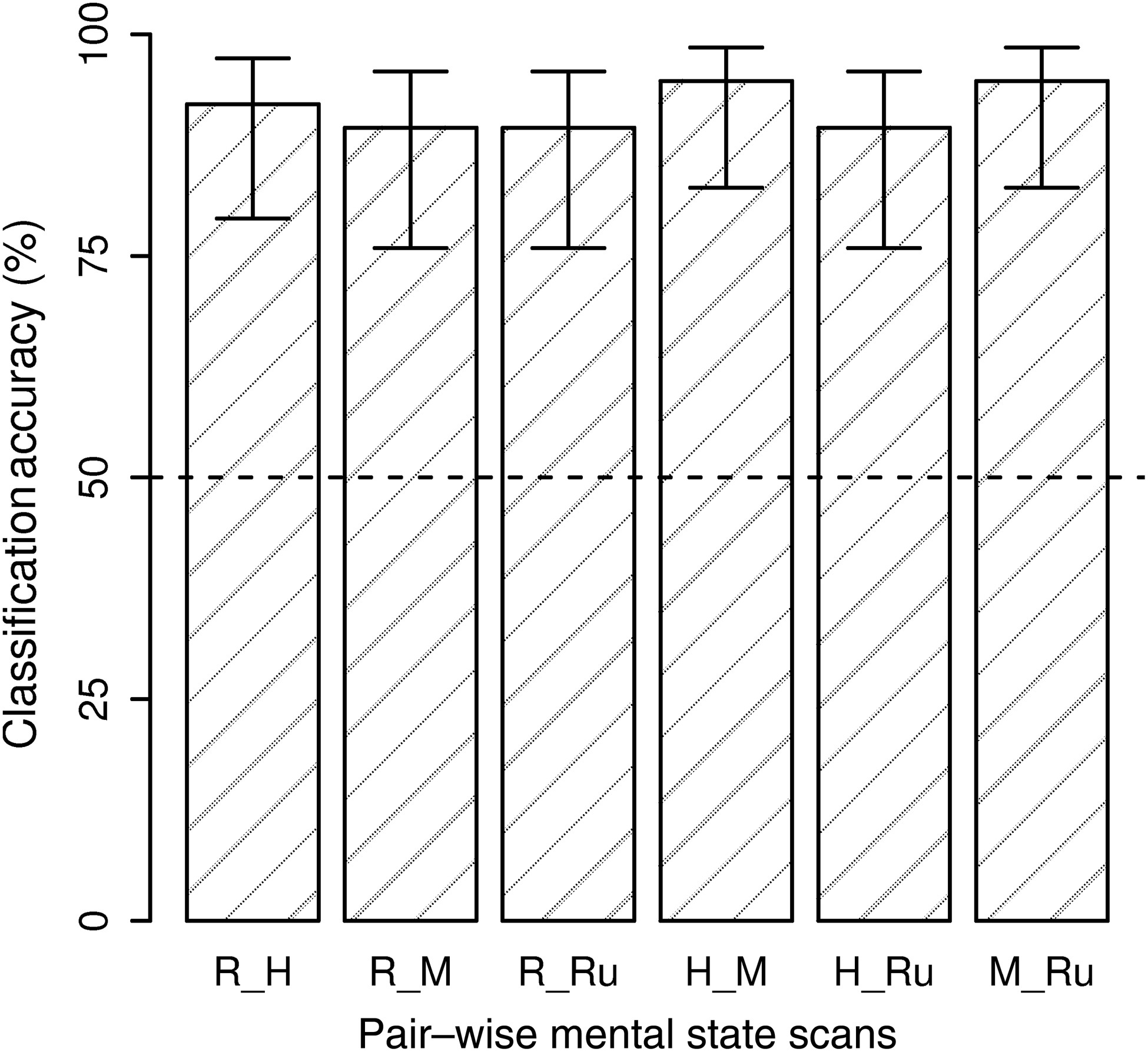 Cereb Cortex, Volume 26, Issue 3, March 2016, Pages 933–942, https://doi.org/10.1093/cercor/bhu255
The content of this slide may be subject to copyright: please see the slide notes for details.
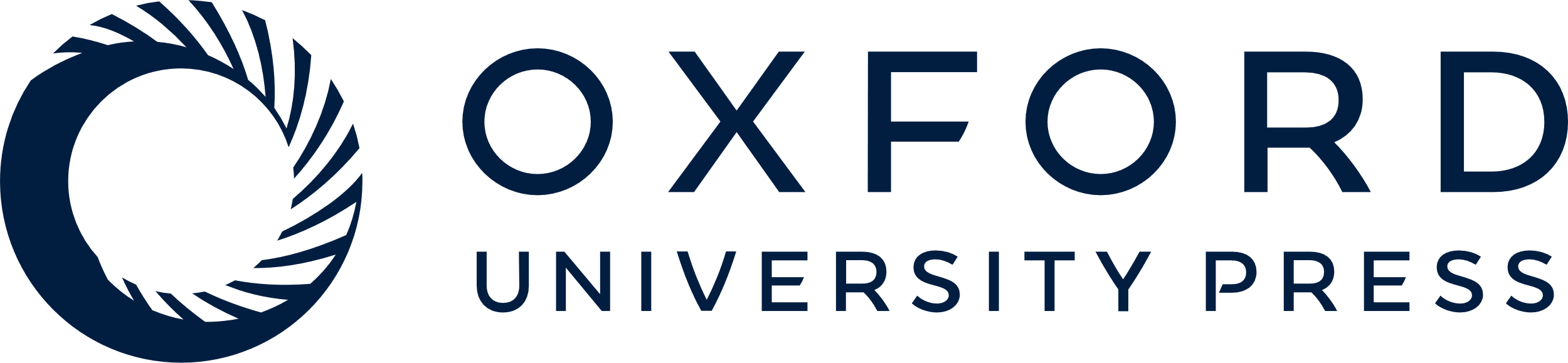 [Speaker Notes: Figure 1. Leave-one-out cross-validation accuracy of classifying mental states with an SVM. Dashed line shows an expected accuracy of 50% for random chance. Legend for mental states: H: Happy; R: Rest; Ru: Rumination; M: Memory.


Unless provided in the caption above, the following copyright applies to the content of this slide: © The Author 2014. Published by Oxford University Press. All rights reserved. For Permissions, please e-mail: journals.permissions@oup.com]
Figure 2. Visualization of Rumination versus Rest brain connections important for discriminating between mental states ...
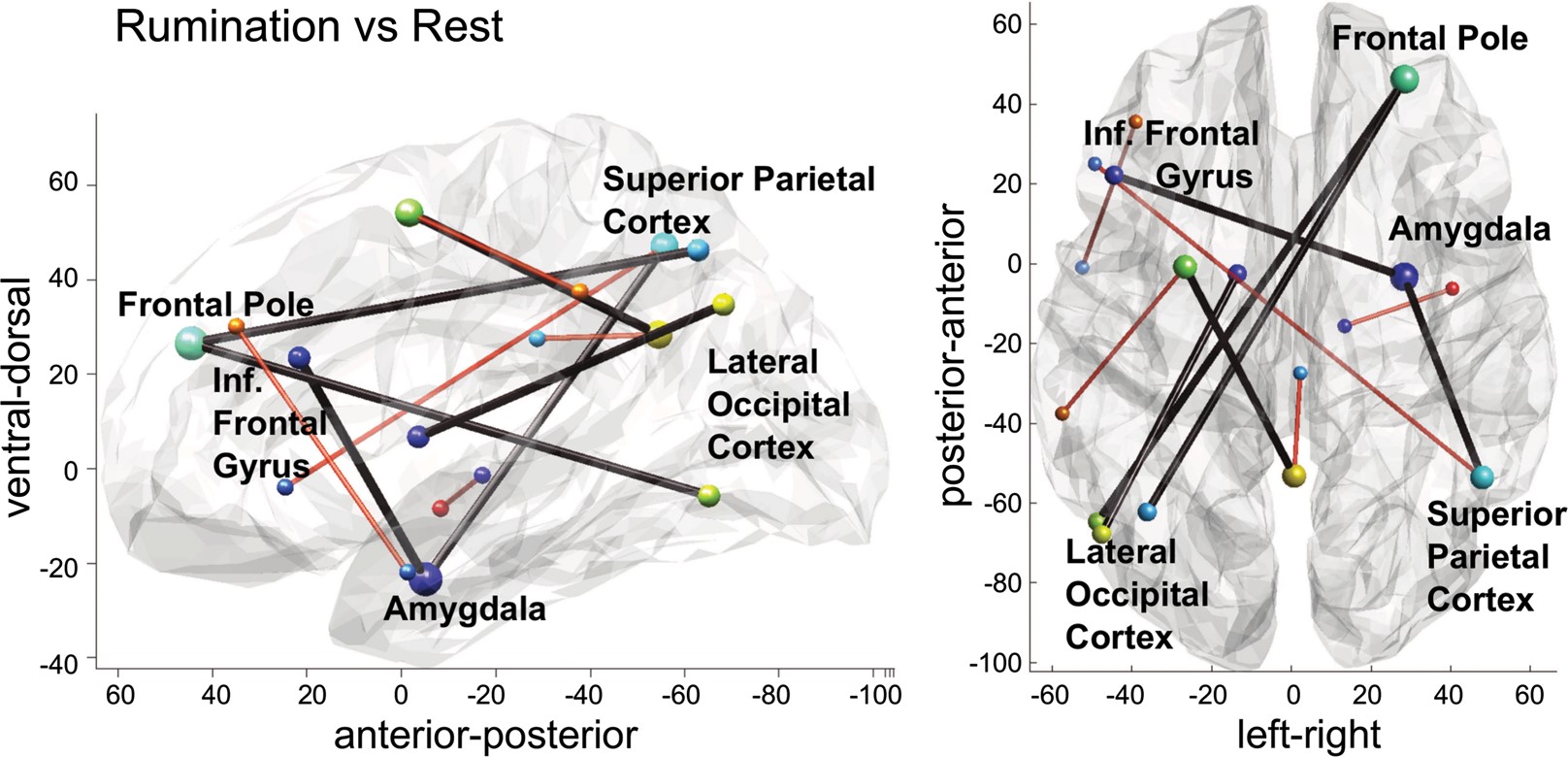 Cereb Cortex, Volume 26, Issue 3, March 2016, Pages 933–942, https://doi.org/10.1093/cercor/bhu255
The content of this slide may be subject to copyright: please see the slide notes for details.
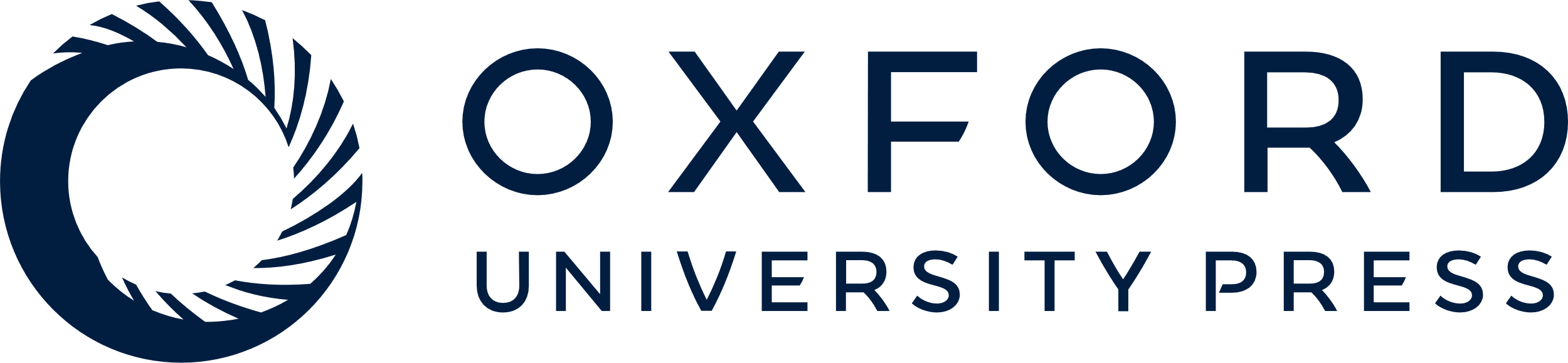 [Speaker Notes: Figure 2. Visualization of Rumination versus Rest brain connections important for discriminating between mental states from Table 1. Connections are overlaid onto a transparent brain for visualization. The center of each ROI is represented by a sphere and the size of the sphere is proportional to the number of connections linked to the ROI. Connections with greater strength during the Rumination state are displayed with a thicker, darker line, and vice versa.


Unless provided in the caption above, the following copyright applies to the content of this slide: © The Author 2014. Published by Oxford University Press. All rights reserved. For Permissions, please e-mail: journals.permissions@oup.com]
Figure 3. Visualization of Rumination versus Happy brain connections important for discriminating between mental states ...
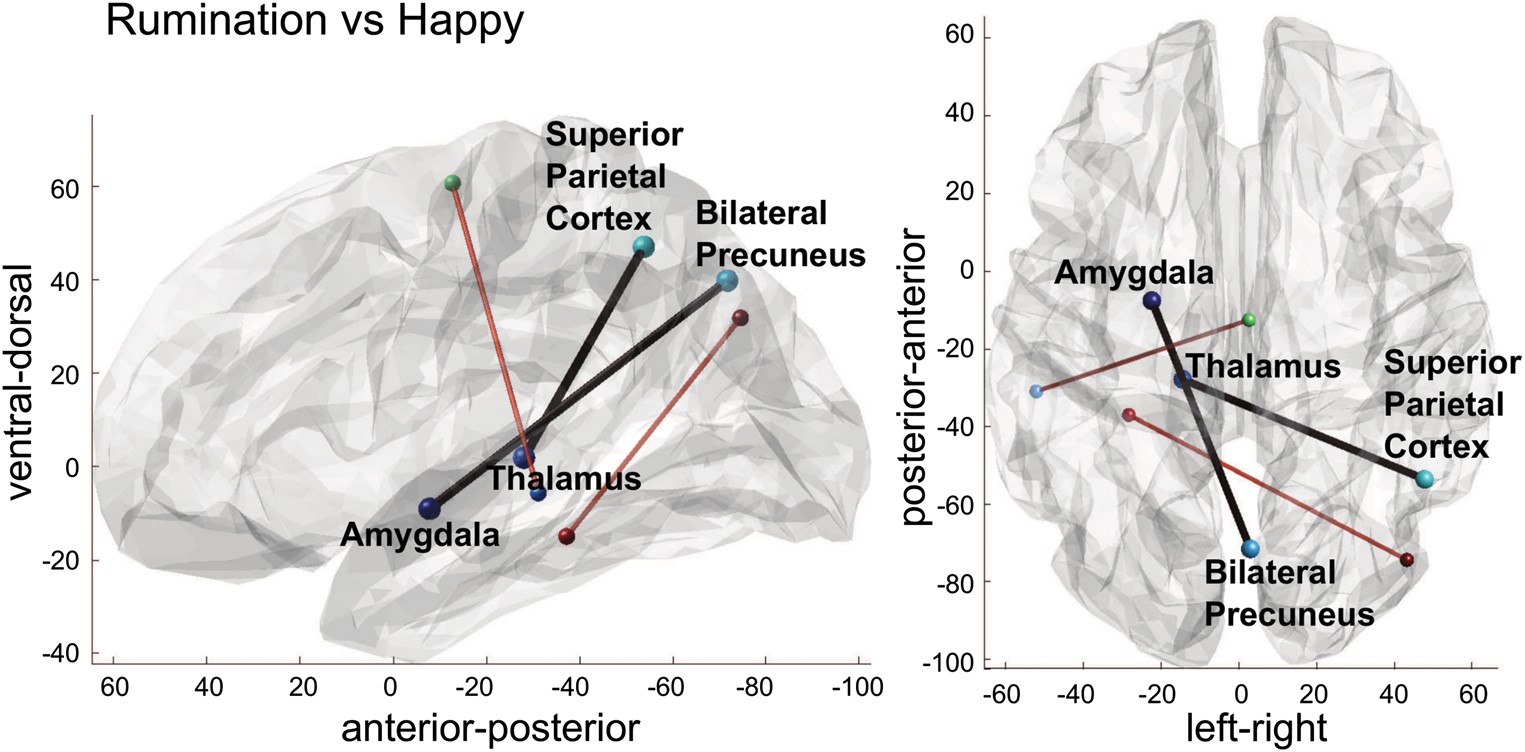 Cereb Cortex, Volume 26, Issue 3, March 2016, Pages 933–942, https://doi.org/10.1093/cercor/bhu255
The content of this slide may be subject to copyright: please see the slide notes for details.
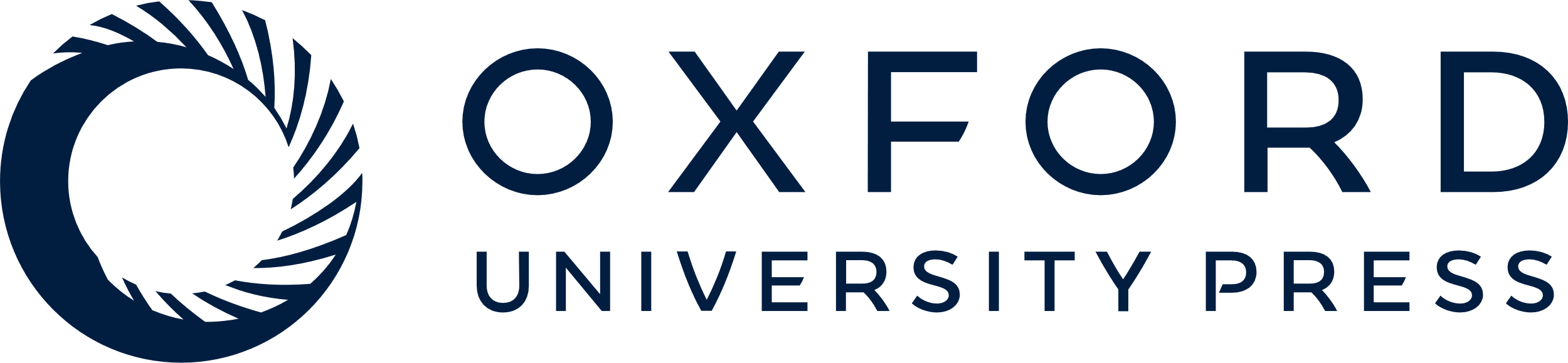 [Speaker Notes: Figure 3. Visualization of Rumination versus Happy brain connections important for discriminating between mental states from Table 1. Connections are overlaid onto a transparent brain for visualization. The center of each ROI is represented by a sphere and the size of the sphere is proportional to the number of connections linked to the ROI. Connections with greater strength during the Rumination state are displayed with a thicker, darker line, and vice versa.


Unless provided in the caption above, the following copyright applies to the content of this slide: © The Author 2014. Published by Oxford University Press. All rights reserved. For Permissions, please e-mail: journals.permissions@oup.com]
Figure 4. Visualization of Rumination versus Memory brain connections important for discriminating between mental ...
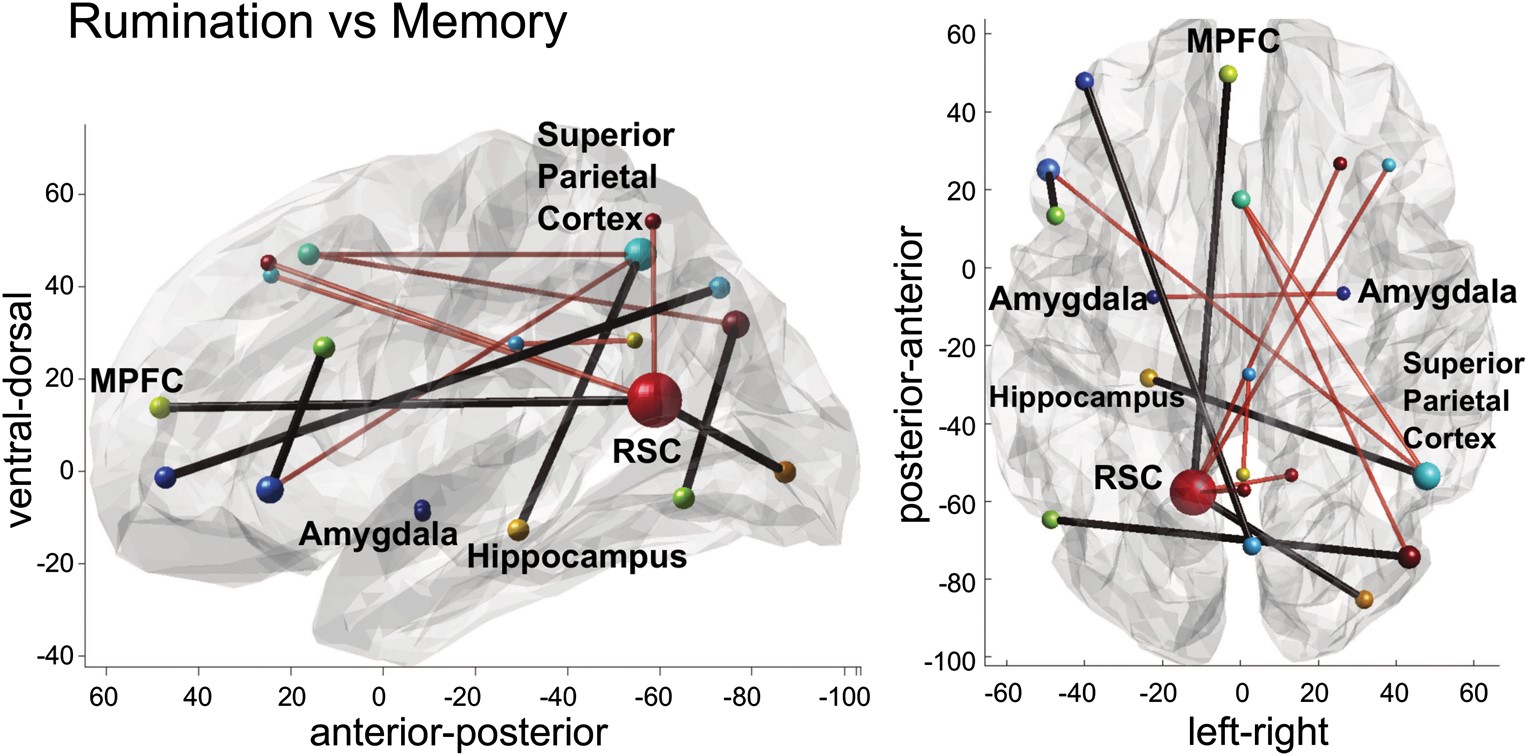 Cereb Cortex, Volume 26, Issue 3, March 2016, Pages 933–942, https://doi.org/10.1093/cercor/bhu255
The content of this slide may be subject to copyright: please see the slide notes for details.
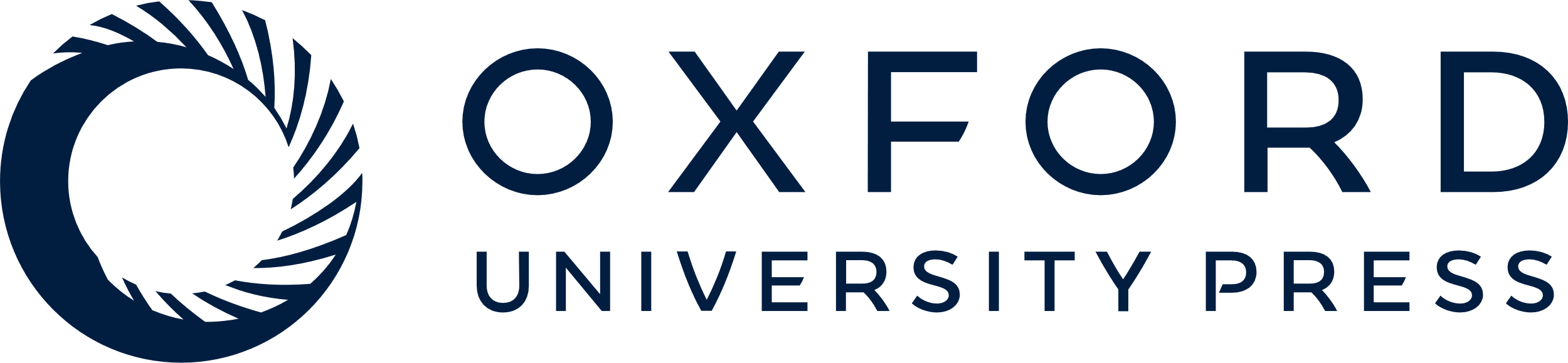 [Speaker Notes: Figure 4. Visualization of Rumination versus Memory brain connections important for discriminating between mental states from Table 1. Connections are overlaid onto a transparent brain for visualization. The center of each ROI is represented by a sphere and the size of the sphere is proportional to the number of connections linked to the ROI. Connections with greater strength during the Rumination state are displayed with a thicker, darker line, and vice versa. MPFC: medial prefrontal cortex; RSC: retrosplenial cortex.


Unless provided in the caption above, the following copyright applies to the content of this slide: © The Author 2014. Published by Oxford University Press. All rights reserved. For Permissions, please e-mail: journals.permissions@oup.com]
Figure 5. Post hoc functional connectivity paired t-tests with left and right subgenual cingulate seeds showed ...
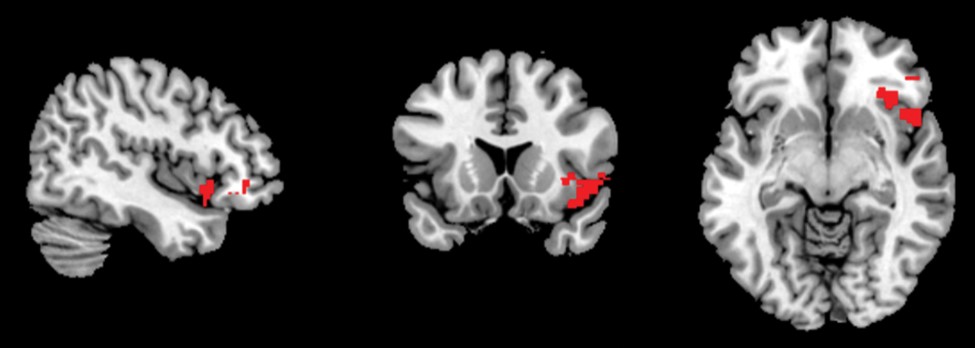 Cereb Cortex, Volume 26, Issue 3, March 2016, Pages 933–942, https://doi.org/10.1093/cercor/bhu255
The content of this slide may be subject to copyright: please see the slide notes for details.
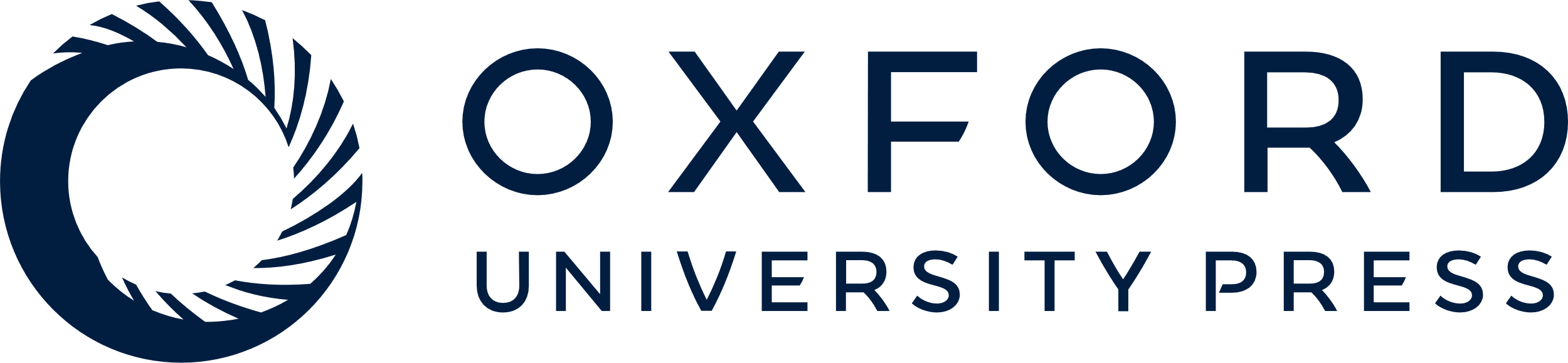 [Speaker Notes: Figure 5. Post hoc functional connectivity paired t-tests with left and right subgenual cingulate seeds showed increased connectivity in the right insula with the right subgenual cingulate seed in the contrast of rumination greater than happy.


Unless provided in the caption above, the following copyright applies to the content of this slide: © The Author 2014. Published by Oxford University Press. All rights reserved. For Permissions, please e-mail: journals.permissions@oup.com]